Sample Financial Aid Annual Report Tips
Customize to match your institution’s style (colors/fonts/etc.)
Have data available for the stats, including: 
Cost of Attendance for in-state/out of state
Total number of FAFSA filers
Total number of FAFSAs processed
Average Net Price for in-state students 
Number of Pell Eligible Students (total or incoming class) 
Percent of financial need met for first-year students
Average undergraduate financial aid package
Average debt at graduation 
Percent of graduates with debt 
Total amount of gift aid distributed
Total amount of loans distributed 
Total amount of financial aid distributed 
Customer service statistics
Number of adjustments made for students & families 
Export the slide as a PDF to share across campus
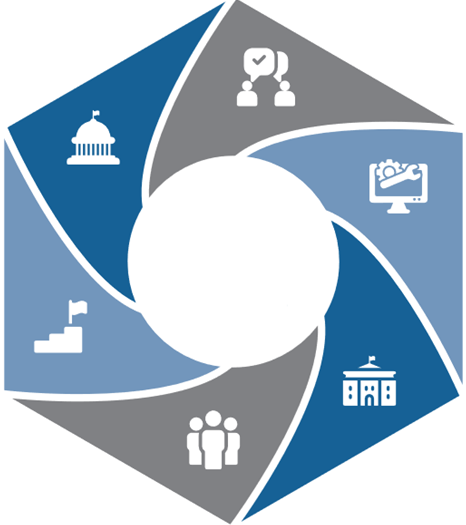 Visit NASFAA’s Advancing the Profession Toolkit for more tips.
nasfaa.org/atp_template
© 2024 NASFAA
Sample Financial Aid Annual Report
© 2024 NASFAA
OFFICE OF FINANCIAL AID
Insert Logo/
University Name
2023-24 Annual Report
We are committing to making {institution}’s education affordable, accessible and valuable to {mascot} and their families. We know that a college degree is an investment, and many families make this big decision together.
Financial Aid Office Webpage
Financial Aid Office AddressDirector Name/Title
{Insert stat about institution, i.e., ___ on the list of the top public U.S. colleges that pay off the most}
{Insert intuitional Stat, i.e.,__ Years of Frozen Tuition}
FAFSAs Processed 
____
FAFSA Filers
____
Pell Eligible__%
of Incoming Class
Average Net Price
____
(In-State Residents)
Serving {Institution} Students & Families

We viewed: 
____ Special Circumstances
____ Budget Adjustments
____ SAP Appeals
Avg Undergraduate Financial Aid Package$_______
__%
of Financial Need Met for First-Year Students
_______ Aid Recipients…
The total Gift Aid amount awarded in 2023-24 (_______) represents all scholarships, grants, and awards from federal, state, institutional and private sources for undergraduates, professional and graduate students at {institution}. The total loan figure ($_______) represents amounts borrowed by {mascot} and their families from federal, institutional, and private sources. Total financial aid encompasses additional self-help awards.
Only __% of Undergrads had Debt at Graduation
Average Debt at Graduation $_______
Total Gift Aid Distributed
$________
(up #% over # years)
Total Financial Aid Distributed
$________
(up #% over # years)
Total Loan Amount Distributed
$________
(up #% over # years)